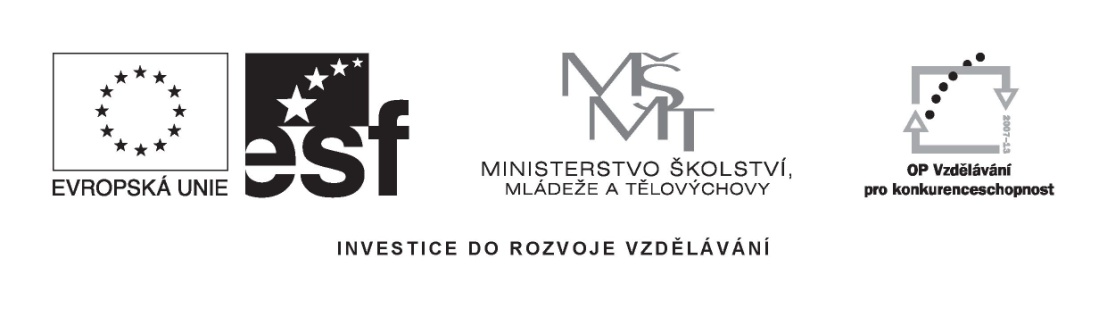 BRÁNA DO SVĚTA E-LEARNINGU
POTŘEBNOST: 
posílení konkurenceschopnosti ekonomiky skrze posílení flexibility lidských zdrojů prostřednictvím modernizace dalšího vzdělávání – e-learningu,
ČR – v porovnání s EU-15 nízká účast na dalším vzdělávání,
ČR – nabídka e-learningu silně nekonzistentní – neexistuje žádný jednotný portál,
		
	→ základní problém – jak dostat e-learningové kurzy „na trh“. 

CÍL PROJEKTU:
podpora celoživotního učení prostřednictvím širšího využívání e-learningu skrze vytvořený celonárodního portál e-learningu 
	= BRÁNA DO SVĚTA E-LEARNINGU
1
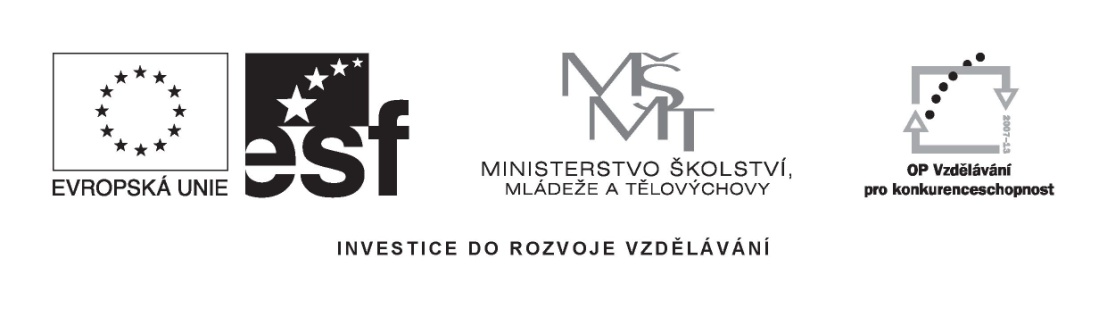 OBECNÁ CHARAKTERISTIKA
INDIVIDUÁLNÍ PROJEKT NÁRODNÍ
PŘÍJEMCE DOTACE: 	MŠMT
PRIORITNÍ OSA:		3 – Další vzdělávání
OBLAST PODPORY:	3.2 – Podpora nabídky dalšího vzdělávání
DOBA REALIZACE:		1. 3. 2012 – 28. 2. 2014
	24 měsíců

CELKOVÉ  ZPŮSOBILÉ NÁKLADY:
				60 000 000 Kč
CÍLOVÁ SKUPINA:
instituce a odborníci dalšího vzdělávání orientující se na e-learning,
zaměstnavatelé,
úřady práce,
veřejnost.

A AKTIVIT ZAJIŠTĚNA SUBDODAVATELSKY – FIRMOU VYBRANOU VÝBĚROVÝM ŘÍZENÍM.
2
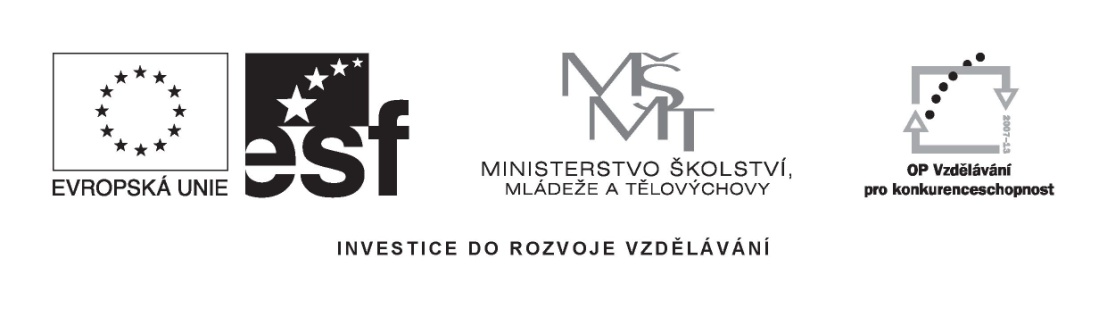 AKTIVITY PROJEKTU:
AKTIVITA 1 – Provádění expertních analýz
			Termín realizace: 	1. 3. 2012 – 30. 9. 2012
			Rozpočet aktivity: 	1 500 000 Kč

AKTIVITA 2 – Tvorba portálu 
			Termín realizace: 	1. 3. 2012 – 30. 6. 2013
			Rozpočet aktivity:  	5 000 000 Kč

AKTIVITA 3 – Osvětová kampaň (marketingová etapa)
			Termín realizace: 	1. 3. 2012 – 31. 12. 2013
			Rozpočet aktivity: 	15 000 000 Kč

AKTIVITA 4 – Zkušební provoz (pilotní etapa)
			Termín realizace: 	1. 4. 2012 – 28. 2. 2014
			Rozpočet aktivity: 	30 000 000 Kč
3
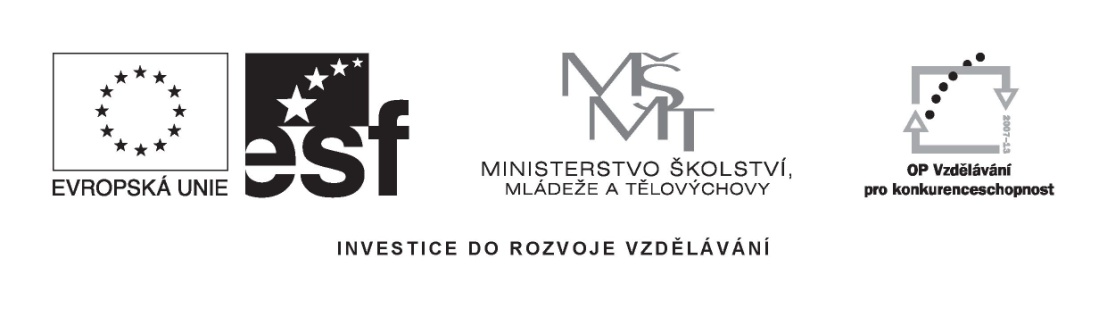 AKTIVITA 1 - Provádění expertních analýz
Termín realizace: 	1. 3. 2012 – 30. 9. 2012
provede pět externě najatých expertů
základní mapování situace v oblasti využívání e-learningového vzdělávání
Výstupy:
analýza poptávky po dalším vzdělávání realizovaném e-learningovou formou (mapování poptávky občanů a firem),
analýza nabídky e-learningu (výčet kurzů doplněný základní charakteristikou),
komparace výsledků obou analýz. 
následně experti doporučí skladbu nabídky  e-learningových kurzů na navrhovaném portálu, se kterými bude pracováno v dalších fázích projektu.
4
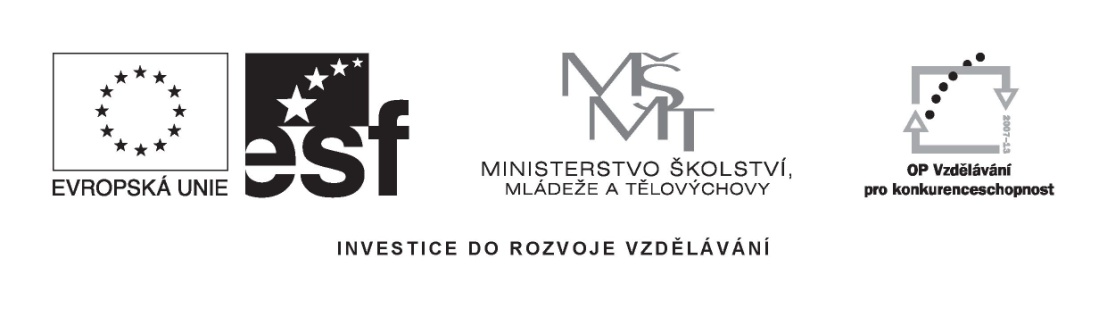 AKTIVITA 2 – Tvorba portálu
Termín realizace: 	 1. 3. 2012 – 30. 6. 2013
provede externě najatá firma ve spolupráci s externími experty aktivity 1, projektovými manažery, příp. marketingovou firmou aktivity 3,
návrh, tvorba a naplnění e-learningového portálu,
současně:
oslovení vzdělávacích institucí orientujícími se na e-learning k aktivní účasti na portálu a představení jejich nabídky,
posouzení kvality vzdělávacích institucí/nabízených e-learningových kurzů externími experty včetně vydávání certifikátů kvality zakládající další účast na portále,
návrh poptávaných kurzů, kt. nejsou v nabídce (vzděl. instituce, experti).

Výstup aktivity: 
fungující portál s přehlednou nabídkou kvalitních e-learningových kurzů.
5
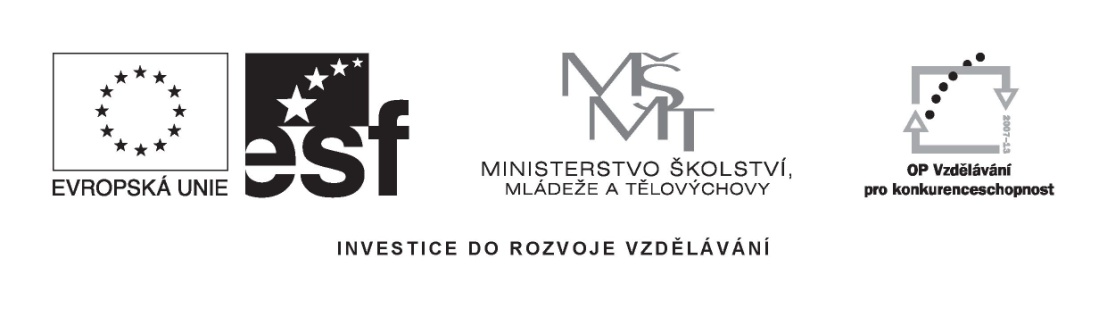 Charakteristika portálu:
fungování na komunitní bázi (přibližně systém Facebooku – registrace, e-mail, chat…),
důraz na kvalitu – „garantování“ kvality kurzu a vzdělávací instituce, rozřazovací testy dle vstupní úrovně znalostí, rozdílná výstupní úroveň znalostí, provázanost kurzu s následným certifikátem o úspěšném absolvování, vyhodnocovaná zpětná vazba účastníků,
individuální přístup ke vzdělávání, kde to situace umožňuje (různé typy kurzů), podpora motivace účasti (bonusový systém – sleva na další kurzovné při úspěšném absolvování  atp.),
elektronická komunikace (včetně možností el. platby kurzovného).
6 sekcí dle typu návštěvníka (rozlišení oprávnění správy svého účtu; sekce do urč. míry vnitřně propojené):
instituce poskytující vzdělávání (nabídka kurzů, ne/akreditované kurzy/instituce)
zaměstnavatelé (nabídka školení povinného ze zákona),
úřady práce (nabídky e-learningových rekval. kurzů, „obecné rady“ – jak napsat CV atp.)
jednotlivci (fyzické osoby - hlavní cílová skupina),
odborníci/lektoři (sekce externích hodnotitelů kurzů, příp. posléze lektorů jedn. kurzů),
zábavná sekce (společná – zábavné vědomostní testy atp. - bonusový systém).
6
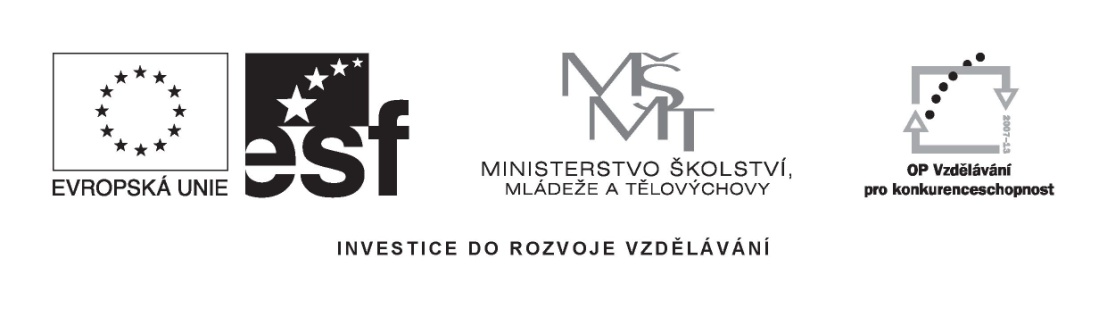 AKTIVITA 3 – Osvětová kampaň (marketing)
Termín realizace: 	 1. 3. 2012 – 31. 12. 2013
provede externě najatá firma vybraná na základě posouzení návrhu kampaně,
masivní propagační kampaň (TV, rozhlas, internet, billboardy, letáky, komunikace s úřady práce a zaměstnavateli…)
cíl – oslovení každého občana ČR, 
motivační prvky – soutěže s možnou výhrou (kniha apod.),
přispění k zajištění dostatečného počtu účastníků v době udržitelnosti,
v závěru kampaně využití příkladů prvních úspěšných absolventů (tzv. příklady dobré praxe) pro další propagaci portálu.

Výstup aktivity: 
zajištění předpokládaného počtu podpořených osob (tj. 30 000).
7
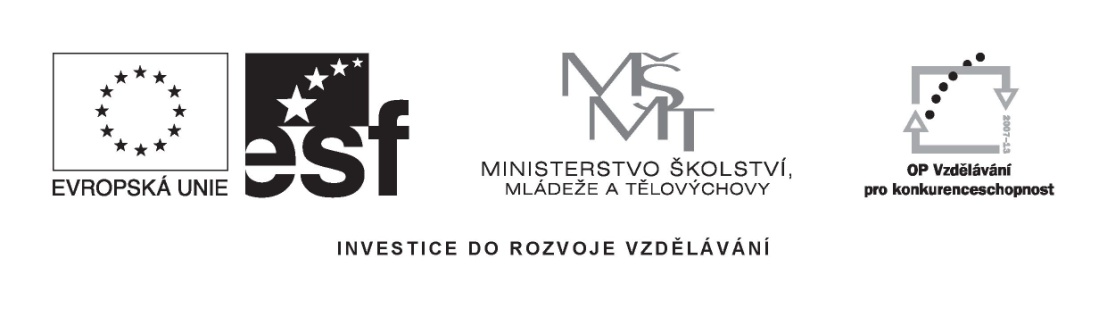 AKTIVITA 4 – Zkušební provoz (pilotní etapa)
Termín realizace: 	 1. 4. 2012 – 28. 2. 2014
zajistí projektoví manažeři, externě najatá firma, která portál vytvořila, 
	e-learningoví experti,
správa a další zdokonalování e-learningového portálu,
průběžné naplňování portálu novými kurzy, vzdělávacími institucemi,
řešení nově vzniklých potřeb, zapracování podnětů a zpětných reakcí (dotazníky spokojenosti), 
REALIZACE VZDĚLÁVÁNÍ, vydávání akreditací a certifikátů účasti.

Výstup aktivity: 
fungující portál s přehlednou nabídkou kvalitních e-learningových kurzů, který navštěvuje předpokládaný počet aktivních účastníků (tj. 30 000 osob/dobu realizace).
8
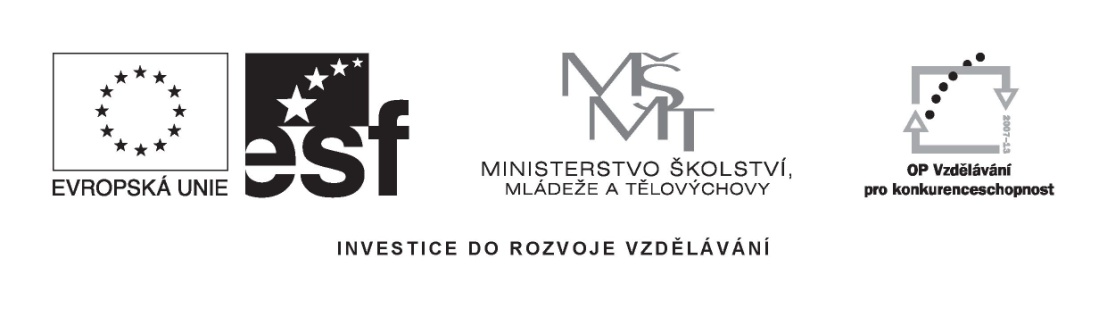 DALŠÍ INFO:
Řízení projektu - realizační tým:
MŠMT - 3 pracovní úvazky (projektový, věcný a finanční manažer projektu),
ostatní činnosti zajištěny externě skrze výběrové řízení,
předpoklad – 2 externí e-learningoví experti na částečný úvazek na MŠMT po celou dobu realizace projektu.
Náklady realizačního týmu: 8 500 000,- Kč (bez firem vzešlých z výběrových řízení).
Udržitelnost – financování:
poskytovatelé vzdělávání hradí svou účast na portálu z kurzovného účastníků (nutností je zajištění kvality, akreditace vzdělání a motivace účastníků).
Výstupy projektu: 
50 nově vytvořených produktů/inovovaných  v oblasti dalšího vzdělávání a produktů podporujících zajištění propojení dalšího vzdělávání s počátečním vzděláváním
10 nově vytvořených/ inovovaných produktů s komponentou ICT na celkovém počtu nově vytvořených/ inovovaných produktů.
9
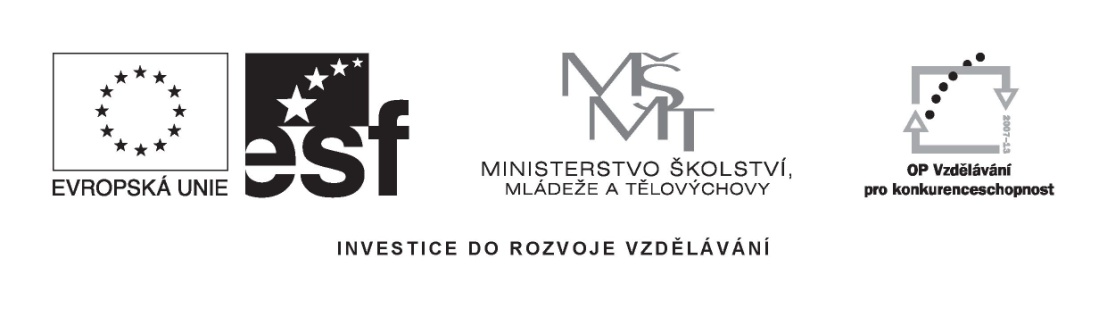 DĚKUJI ZA POZORNOST.


Mgr. Jakub Stárek
vrchní ředitel sekce vzdělávání MŠMT
tel.: +420 234 811 257
e-mail: jakub.starek@msmt.cz
10